Graduation Project
An-Najah National
 University
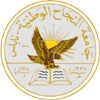 Structural Design of  Technology College in 
Hebron University
Engineering College
Civil Engineering
Department
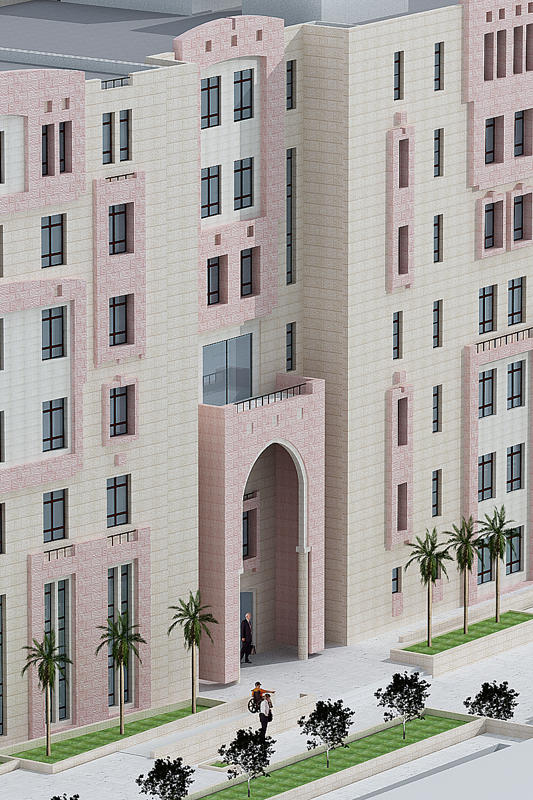 Prepared By : 
Ra’ef Noor
Abd Al-Lateef Sbaih
Mohamed Hamdan
Supervised By:
Ins. Ibrahim Araman
2011
PROJECT DEFINITION
This project will introduce the structural analysis and design of the building of “Hebron University for Technological Sciences” which is located in Hebron.
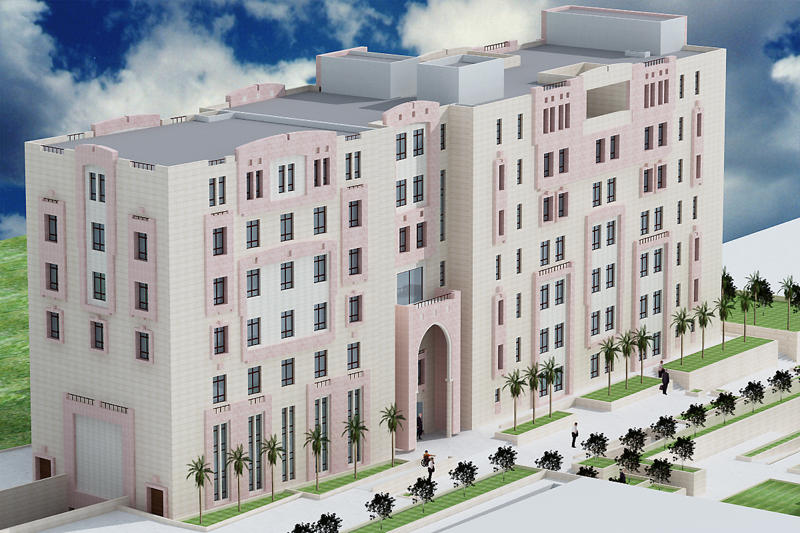 PROJECT Description
This building consists of 8 stories with about 1500m2 area for each floor .
The building is about 76m long.
The building will be separated using expansion.
It consists of a parking floor then seven typical floors.
From a structural point of view the structural 
    elements, footings, columns, beams, and slabs will be 
    designed by hand and then using SAP2000.
Codes & standards
ACI318-08 .
IBC-2009.
UBC-97.
lOADS
Live an Superimposed dead loads as follow :
Live Load were considered to be 5KN/m2
Superimposed were calculated and considered to be 4KN/m2.
Materials
B300 Concrete (f’c=24MPa, E=2.33x107 KN/m2).
B400 Concrete (f’c  = 32MPa, E= 2.66x108  KN/m2) for columns.
Unit weight of reinforced concrete = 24.5 KN/m2
Steel Grade 60 ( Fy= 420 MPa , E= 200GPa)
Soil Bearing Capacity = 500 KN/m2
The Structural System
The Structural system were a combination of moment resisting frames mixed with shear walls. 
As the building has a relatively long spans varies from 6.2 to 11 meters, the slabs system was a combination of one-way and two-way solid slabs with interior beams.
Plan
Preliminary Dimensions
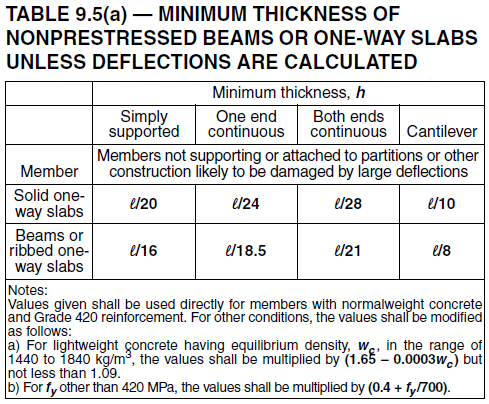 Slabs
1-Way Solid slabs
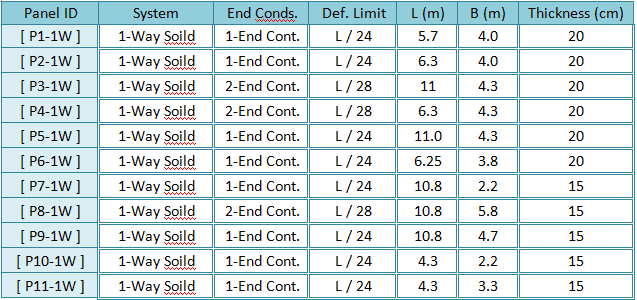 Preliminary Dimensions
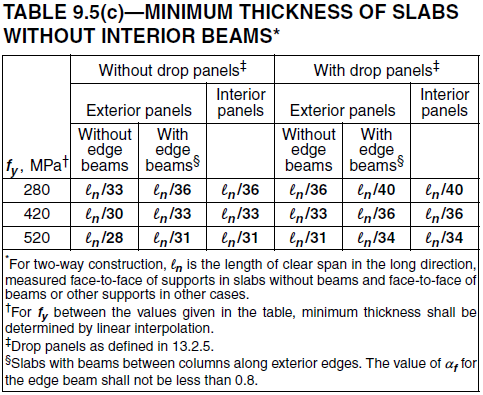 Slabs
2-Way Solid slabs
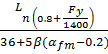 h =
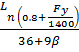 h =
Design frame sample
Preliminary Dimensions
Beams
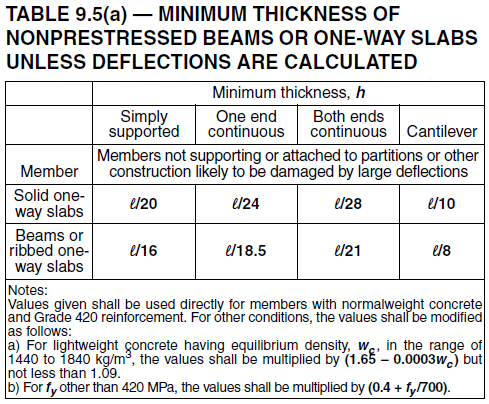 For the sample frame mentioned before beams [650x600] mm will be used.
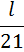 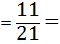 H =
523mm
Use , 600mm depth
Preliminary Dimensions
Columns
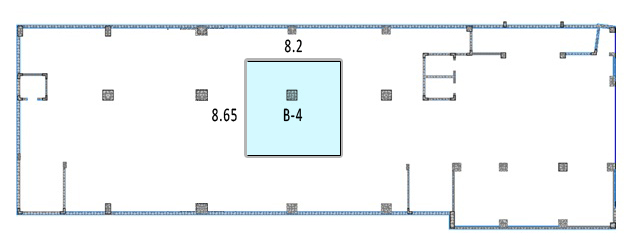 Tributary area for column B-4 = 8.2 x 8.65 = 70.93m2
Total loading = 1.2 x (6. 25+4) + 1.6 x 5= 20.3 KN/m2
Axial load on column B-4 =20.3 (KN/m2) x 70.93 (m2) x 8 =11520 KN
Considering it as a short column,
	Ag = 9882cm2 , Use 100x100cm.
3d mODEL
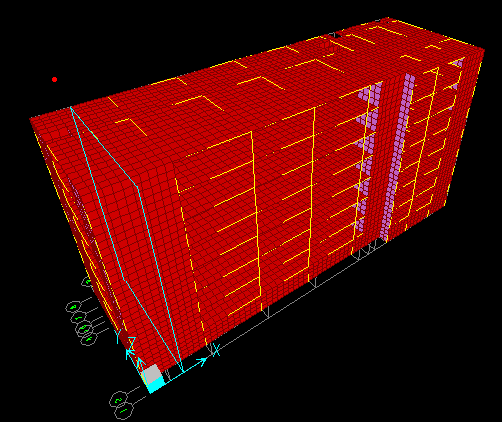 Structural Model Verification
Check Equilibrium.
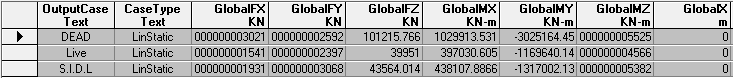 Compatibility Check
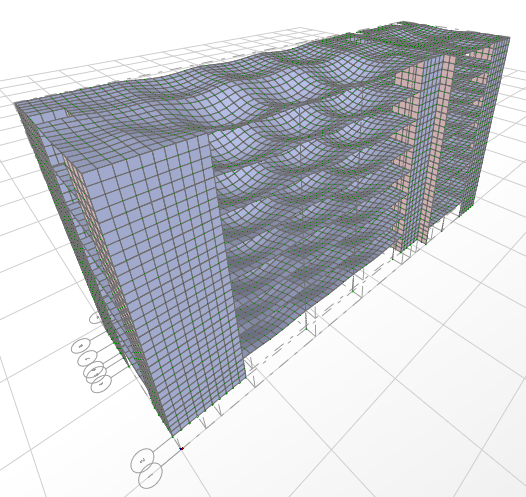 Modifiers
Seismic Coefficients
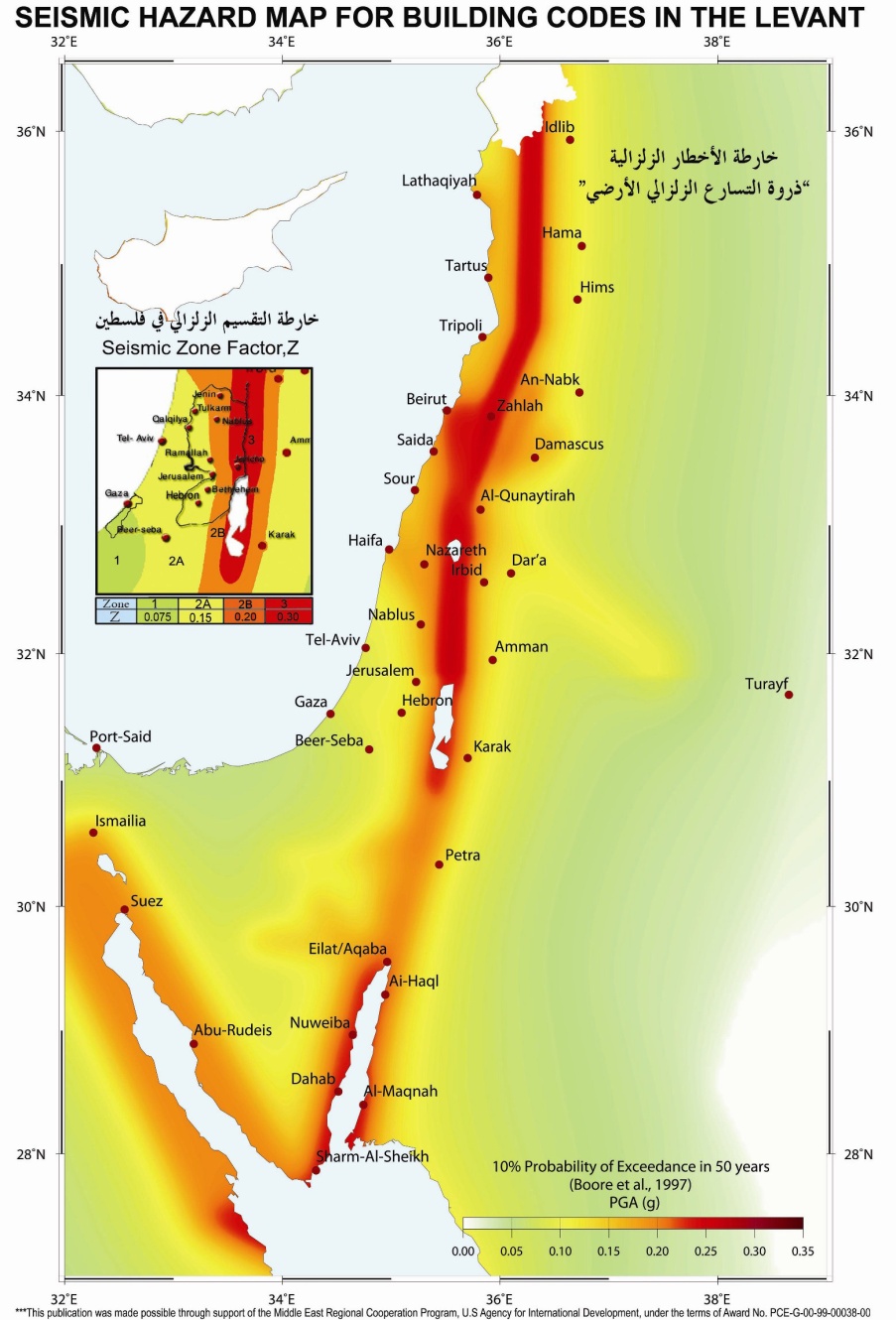 Zone factor,  Z = 0.15
Seismic Coefficient Ca = 0.15
Seismic Coefficient Cv = 0.15
Since, B.C = 500 KN/M2
The Soil Profile Coefficient is  SB
Response Spectrum Scale Factor =
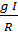 Importance factor = I = 1.25
g = 9.81 m/sec2
Over strength factor, R = 5.5
Response Spectrum factor = 2.23
Design of Slabs
As slab thickness were determined in Chapter 2, a deflection and strength check will be performed to assure the suitability of the dimensions.
Max span in the building is 11m , so 
Max deflection allowed from D+L =   = 61.1mm
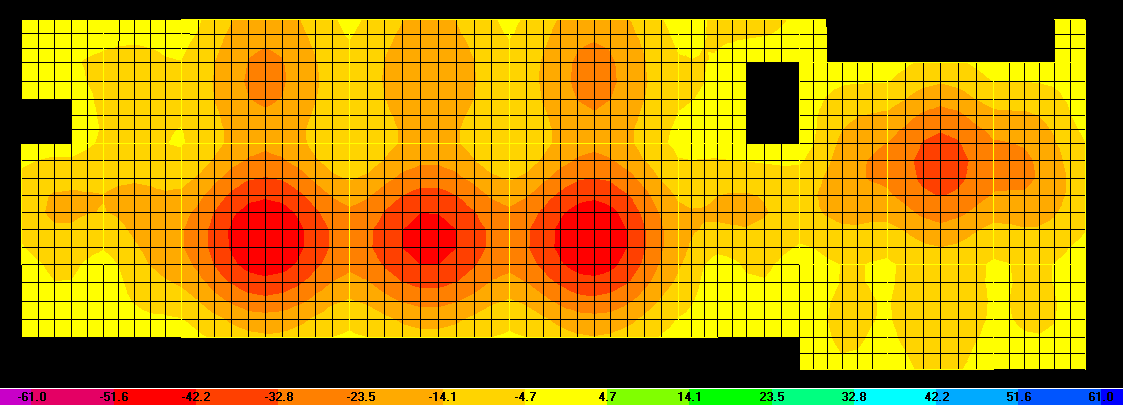 Design of Slabs
Max deflection allowed from L only =   = 45.8mm
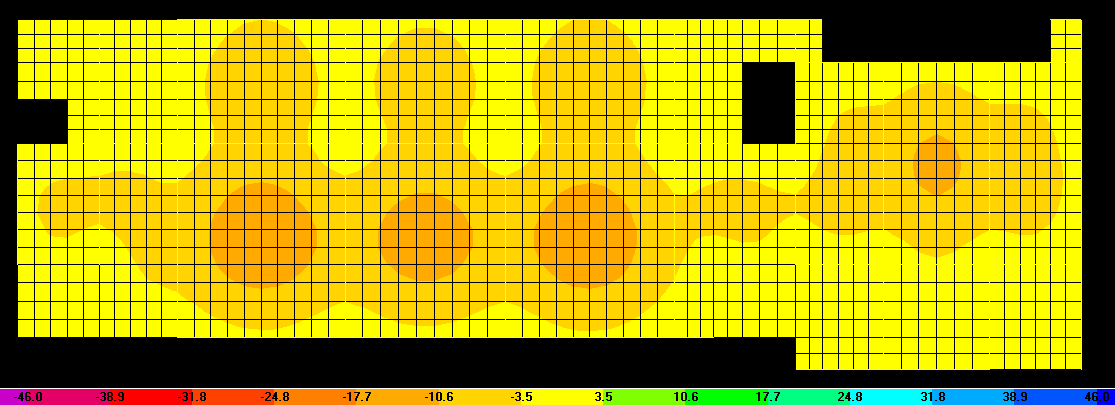 Flexure Design :
Minimum reinforcement of slab = 0.0018 x b x h = 0.0018 x 1000 x 2500 = 450mm2
Use,	1φ12/250mm (Actual Area = 452mm2)
	For slab 250mm.
	Md = φMn === 33404281 N.mm/m
	Md = 33.4 KNm/m, this is the minimum capacity of min steel
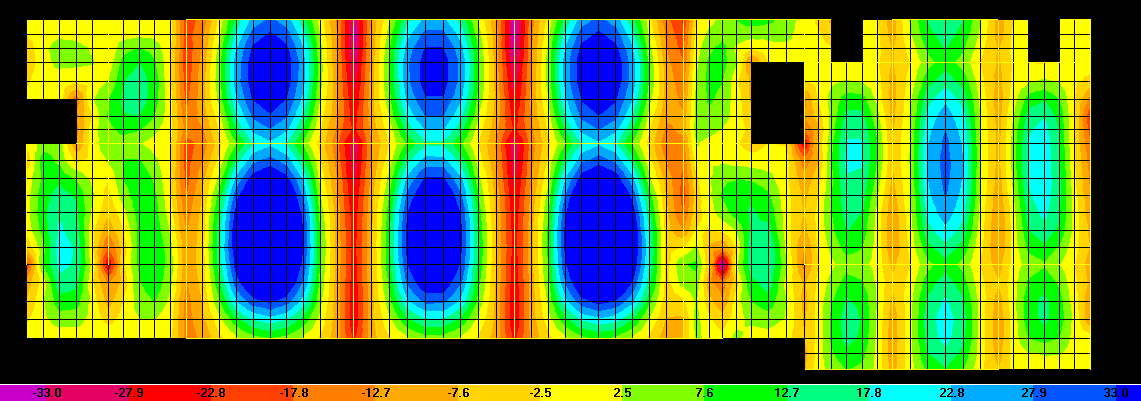 M11 Positive Moment ( Max Envelope between Range -33 to +33KNm/m )
Flexure Design :
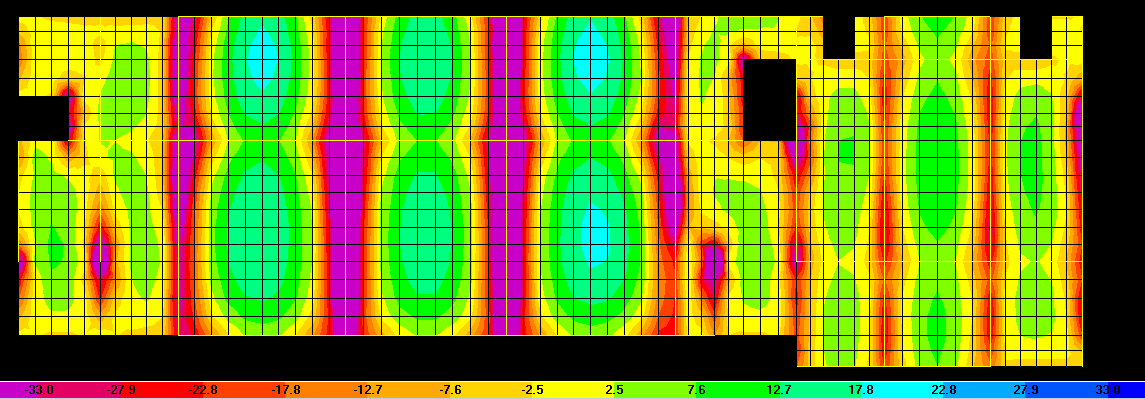 M11 Negative Moment ( Max Envelope between Range -33 to +33KNm/m )
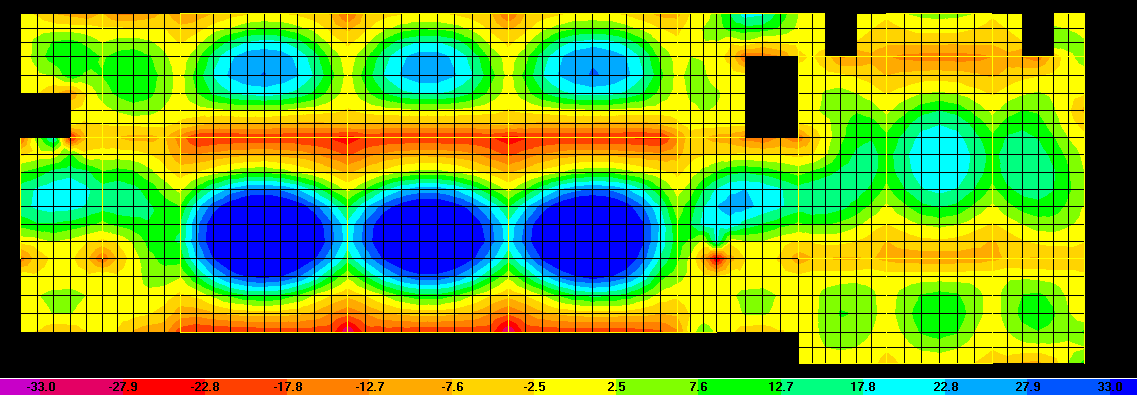 M22 Positive Moment ( Max Envelope between Range -33 to +33KNm/m )
M11 Design  :
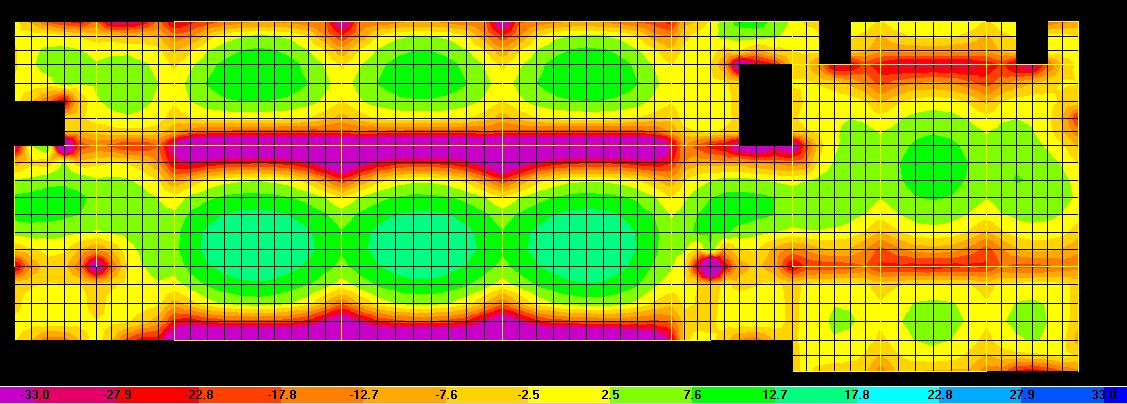 M22 Negative Moment ( Min Envelope between Range -33 to +33KNm/m )
Wide-Beam Shear:
=
= 122474.5N = 122.5 KN/m
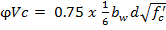 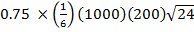 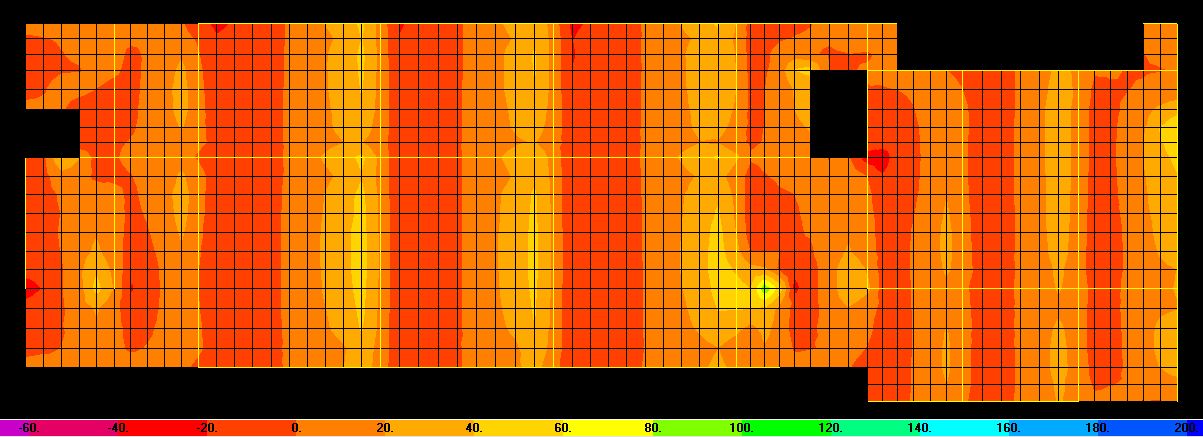 Shear Force contours in V13 (KN/m)
Design of Beams
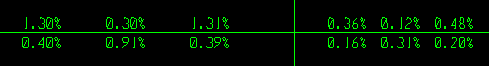 Rebar Percentage
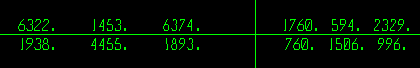 Longitudinal Flexure Steel in mm2
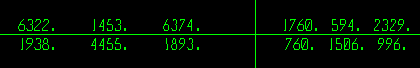 Torsion Reinforcement ( Alin mm2, and At/s in mm2/mm)
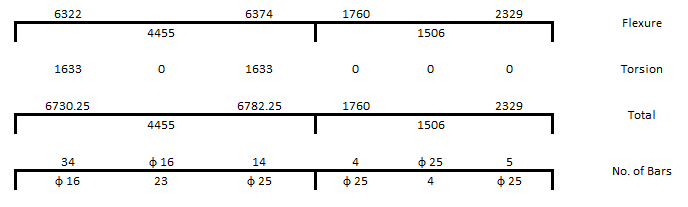 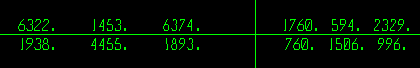 Torsion Reinforcement ( Alin mm2, and At/s in mm2/mm)
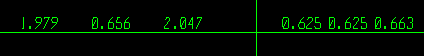 Shear Reinforcement ( Av/s  in mm2/mm)
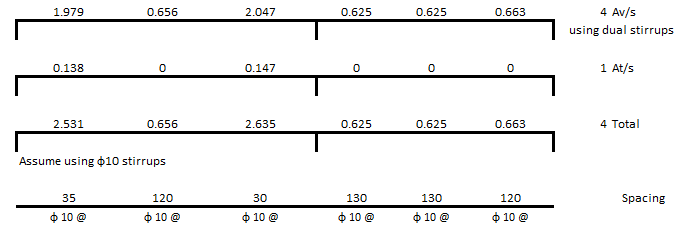 Design of Columns
=
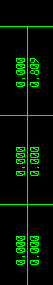 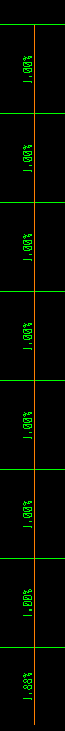 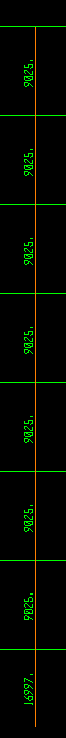 Columns rebar ratios should be kept under 2% for ductility requirement for seismic design  in Chapter  21.
Column shear reinforcement are minimum
because  the  shear force is much smaller than
the shear capacity of the section.
Design of Columns
=
Stirrups :
Spacing between stirrups along the column except the ends is the least of:
16 db= 16 x 18 = 288mm	(Controls)
48 ds =48 x 10 = 480mm
Least column dimension = 950mm 

The spacing between stirrups, So,distributed over length Lomeasured from the 
face of support shall not exceed the smallest of:
8 x Smallest bar diameter = 8 x 18 = 144mm
24 x Hoop diameter = 24 x 10 = 240mm
One-half of the smallest dimension = 450mm
300mm
So, So= 144mm 

length Lomeasured from the face of support which shall not be less than the
 largest of :
One-sixth clear span of column =  630mm
Max dimension = 950mm
450mm
So, Lo = 630mm
Design of Stairs
=
As stair should be a safe escape root for the residents in the buildings , a slight increase in the loads will be used. This is a public building with 5 KN/m2, therefore 7 KN/m2will be used on stairs .
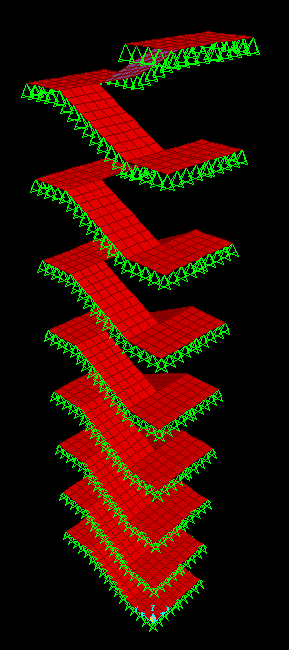 Max span here is 4m so the required depth is 200mm
 

As min = 0.0018 x b x h = 0.0018 x 1000 x 200 = 450mm2
Use,	1φ12/250mm (Actual Area = 452mm2)
	For slab 200mm.

	Md = 24.85  KNm/m , 
	this is the minimum capacity of min steel.
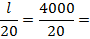 200m
Bending Moments in the stairs.
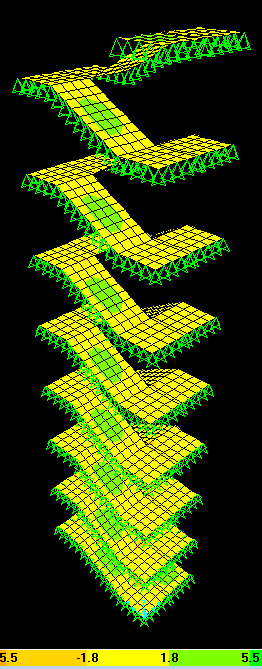 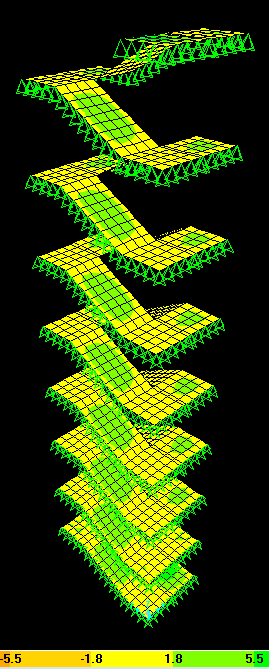 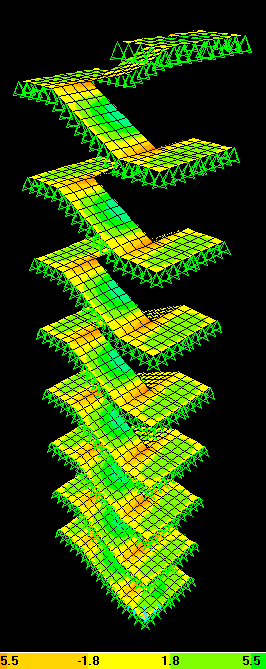 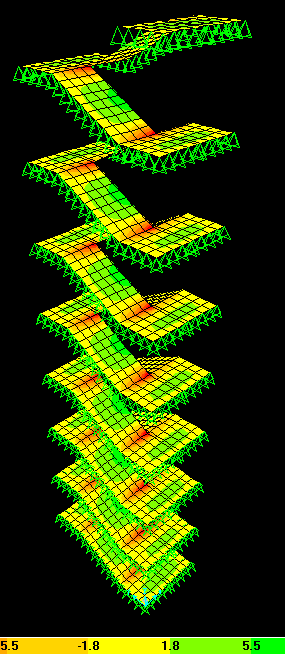 M11 Negative Moments
M22 Positive Moments
M22 Negative Moments
M11 Positive Moments
Design of footings
Isolated Footings Dimensions ;
4.46m2
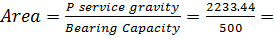 6.2m2
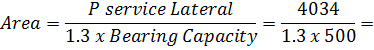 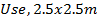 Depth of the Sample footing;
        Assume d =600mm
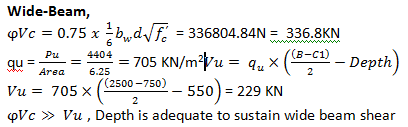 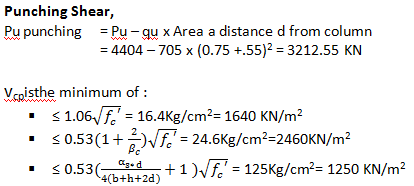 Design of footings
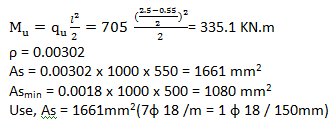 Design of combined footing
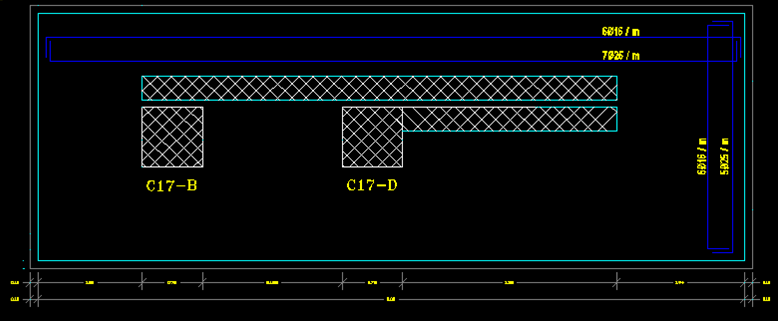 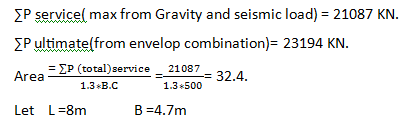 Depth of combined footing
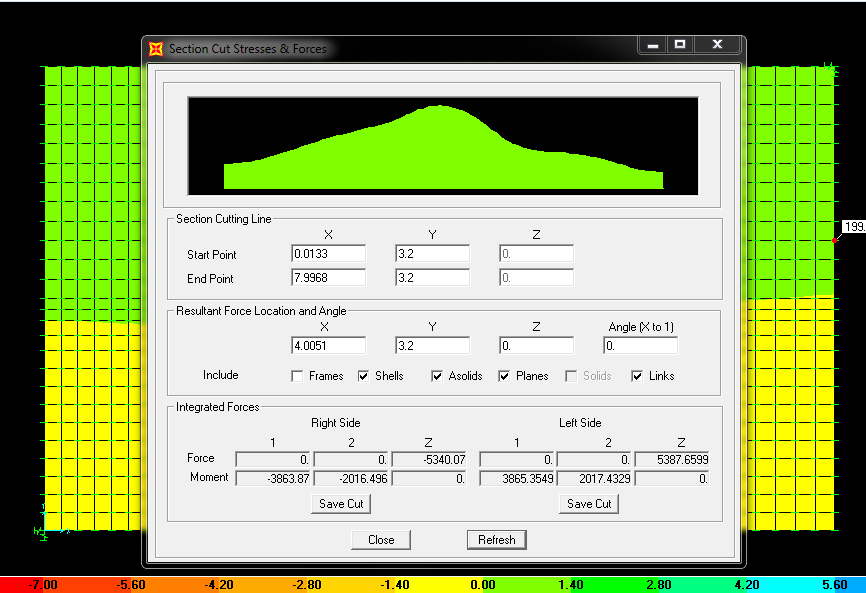 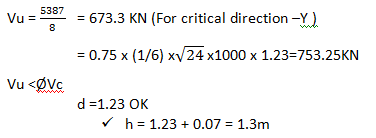 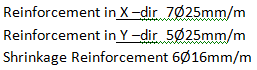 Design of Wall footing - Basement
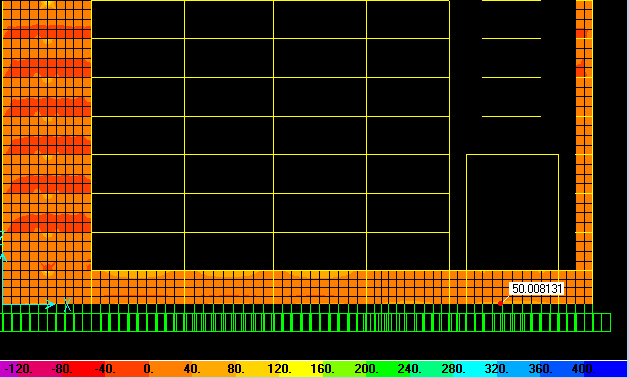 P service max( from Gravity and seismic load) =4403/2.9=1525 KN/m.
Pu =6345.8/2.9=2193 KN/m
Ultimate moment max( from Gravity and seismic load)=50 KN.m
B = 2.34 m2,            Let B=2.4 m
Design of Wall footing - Basement
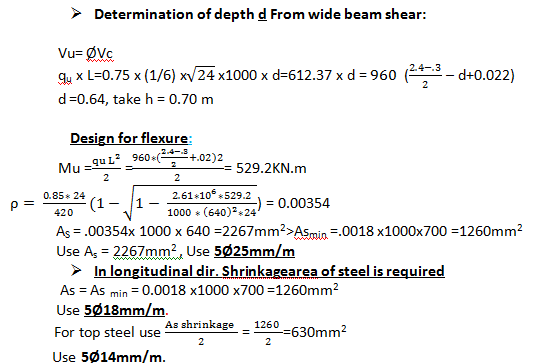 Thanks you for listening so attentively